ProjectWise Drive and MicroStation Workspaces
Solution Engineering Team
Setup project(s)
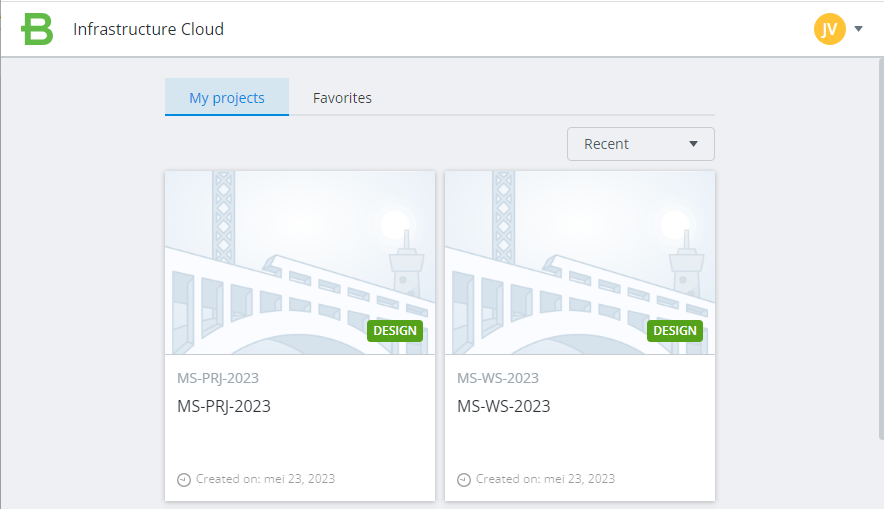 Design
Project
Workspace
Project
Design Project
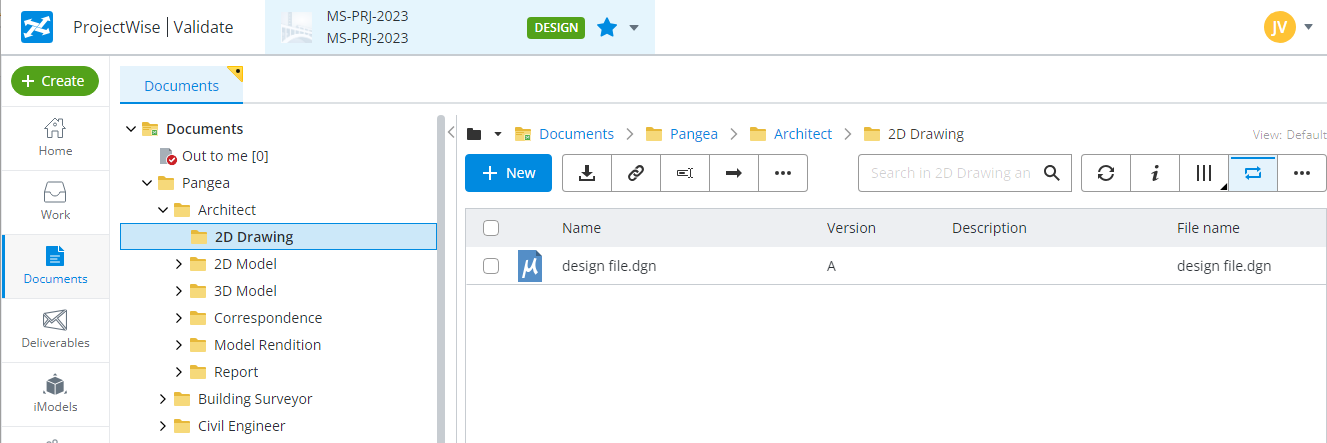 Workspace project
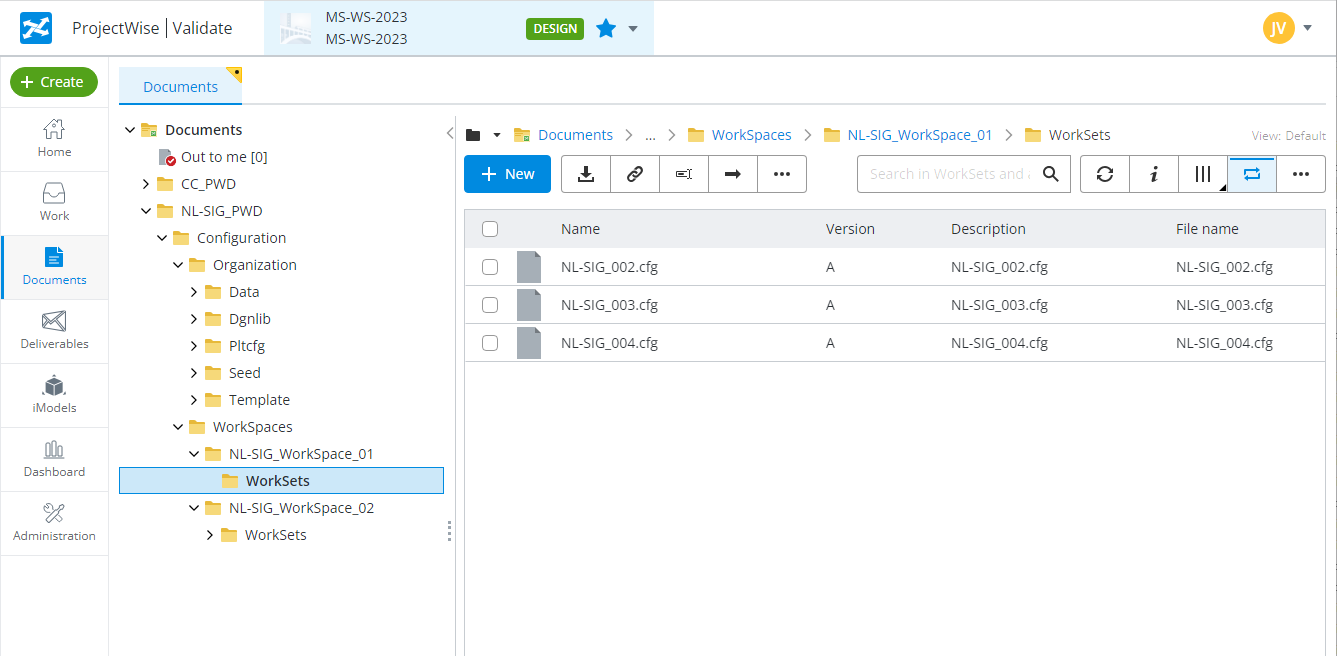 ProjectWise Drive – Windows Explorer view
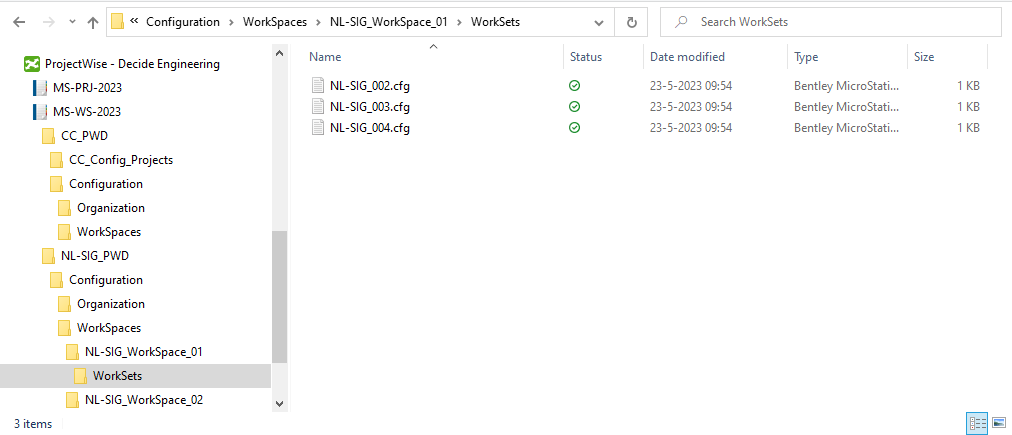 ProjectWise Drive – integration with MicroStation 17.1 / 17.2
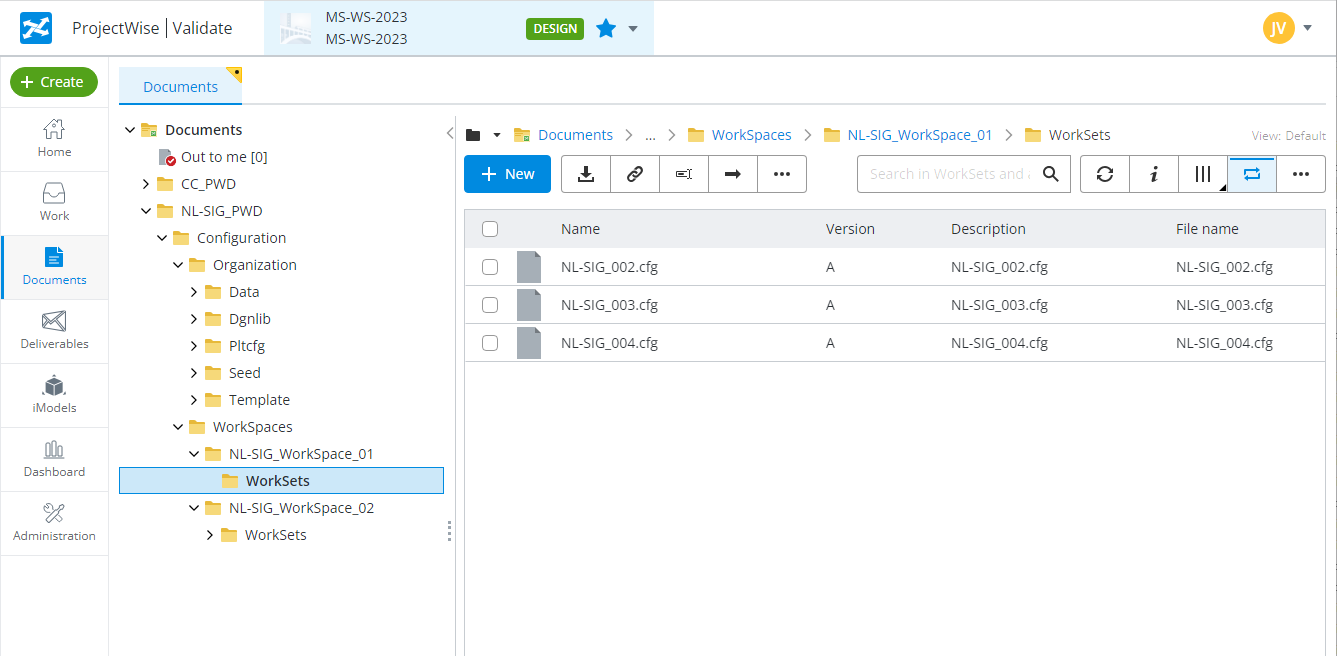 Setup tasks:
Prepare a ProjectWise work area with the MicroStation workspace.
Example:  MS-WS-2023
Enable ProjectWise Drive



MicroStation / Bentley View 17.x. add a configuration with ProjectWise Drive
Select the folder where the Workspaces are stored
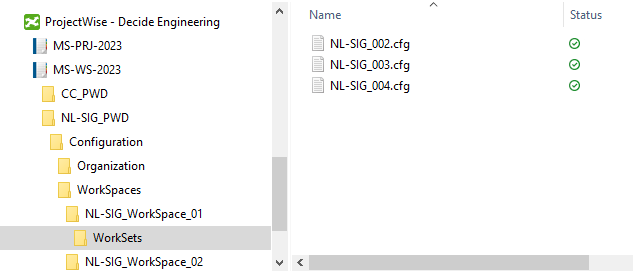 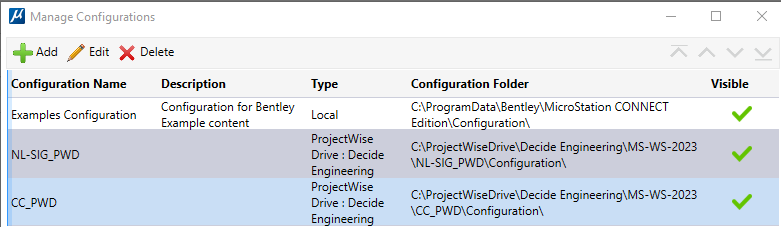 MicroStation Workspace configuration
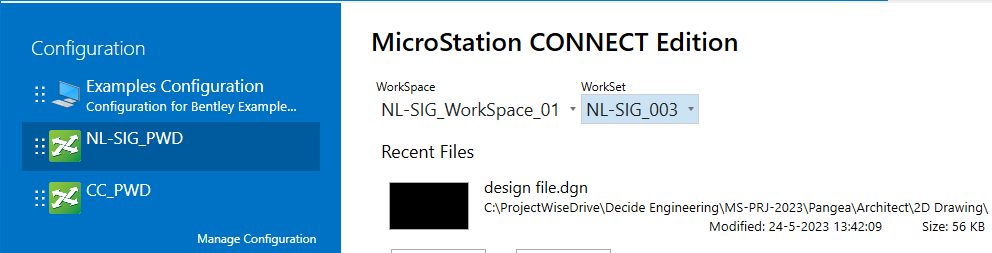 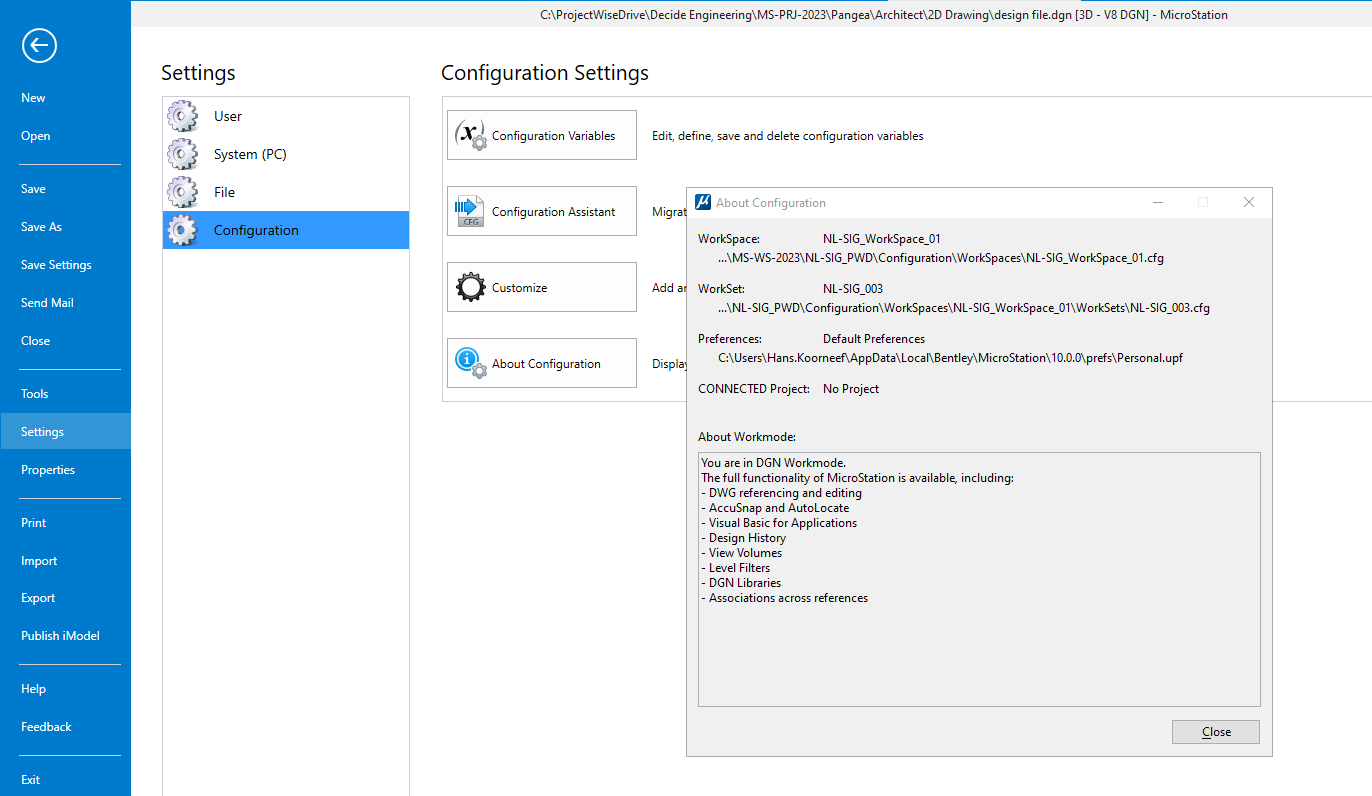 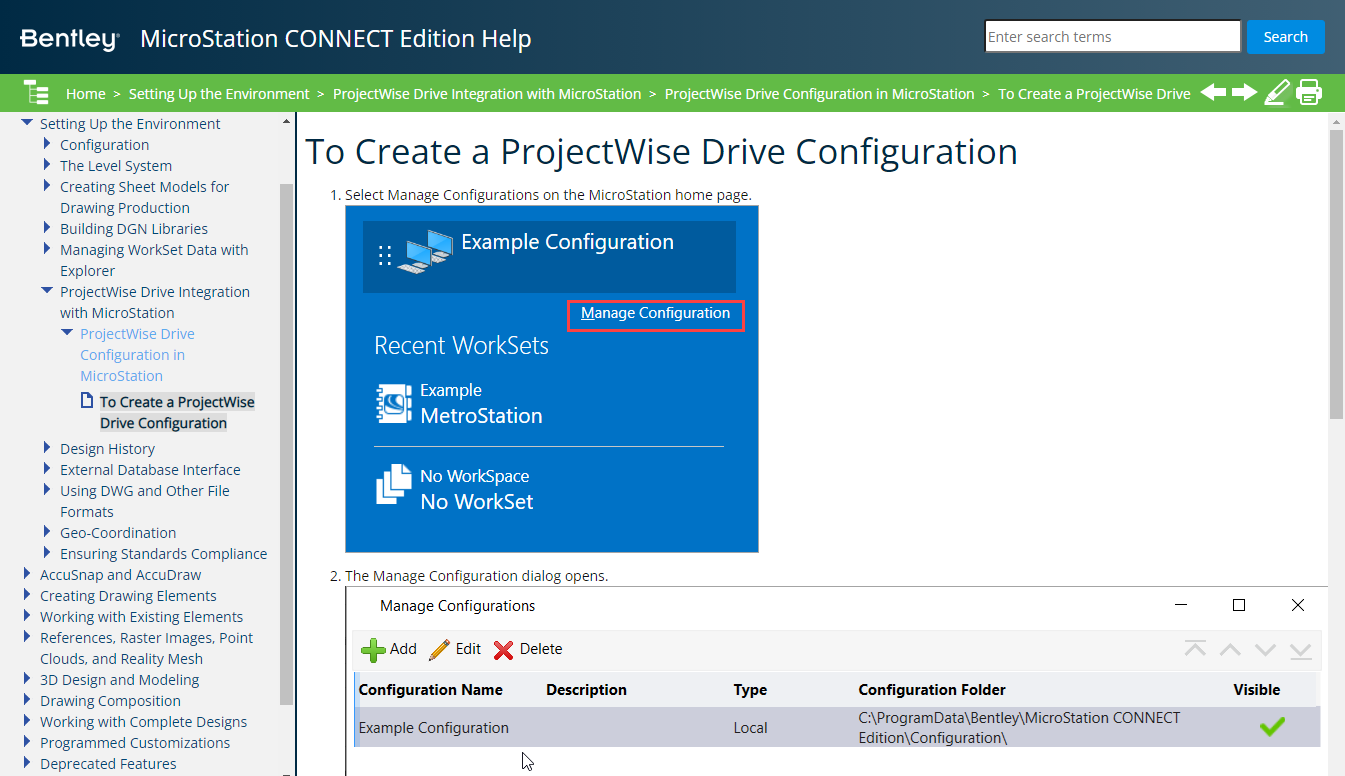 MicroStation help Guide 
on docs.Bentley.com